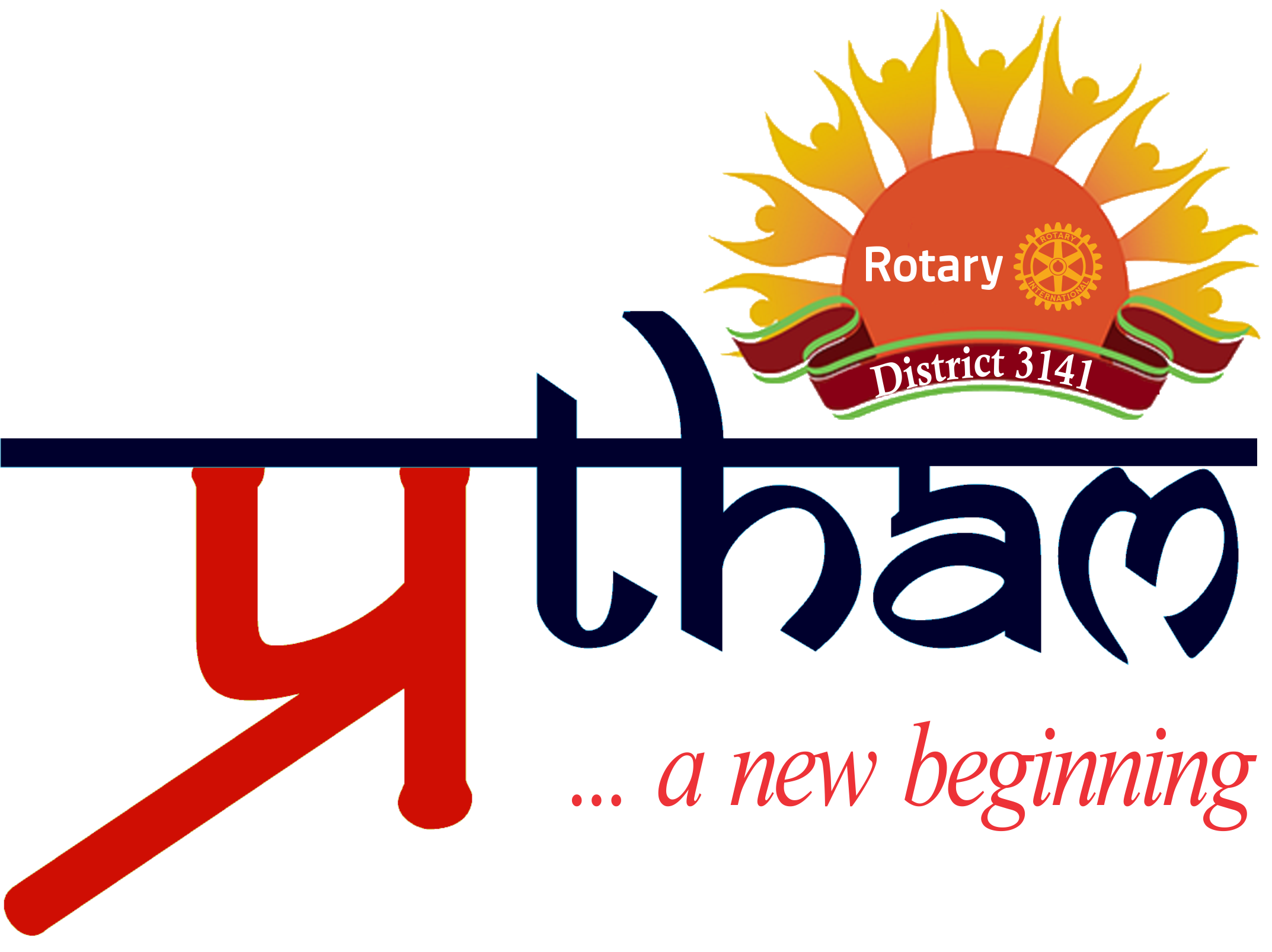 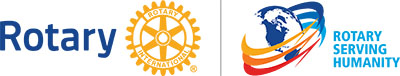 COMMUNITY SERVICE MEDICAL-II

ADVISOR:  DR.BADAR MASAKATI
AVENUE CHAIR:  DR.KRISHNA KUMAR
CO-CHAIRMEN: HEMANT KORADIA
                       RAJU AGARWAL
                                HEMANT CHAUDHARI
                          DR.VINOD SIROYA
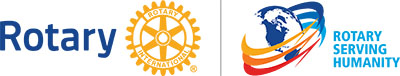 COMMUNITY SERVICE- II

MALARIA & OTHER VECTOR BORNE DISEASES.
LIFESTYLE DISEASES ( OBESITY, CHD, DM, HTN & CANCERS ).
TB AWARENESS & TREATMENT.
HOSPITAL UPGRADATION.
ALTERNATIVE MEDICINES.
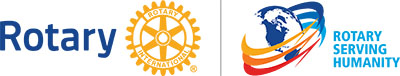 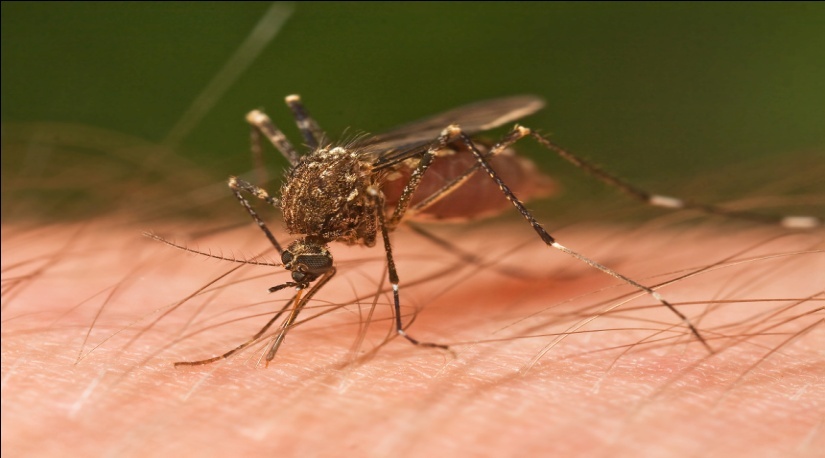 MALARIA & OTHER VECTOR BORNE DISEASES
 ACCOUNT FOR 17% OF ALL INFECTIOUS DISEASE.
 CAUSED > 1MILLION DEATHS ANNUALLY, MORE BY MALARIA.
 BY MOSQUITOES: MALARIA, CHICKENGUNIYA, DENGUE, YELLOW                              
                                    FEVER, JAPANESE ENCEPHALITIS, ZIKA.
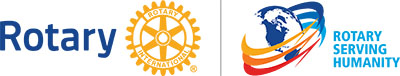 CAUSES
 UNPLANNED URBANIZATION.
 CLIMATE CHANGES.
ROLE OF CLUB
 EDUCATE & IMPROVE AWARENESS.
 DONATE MEDICINES. DONATE ‘GUPPI’ FISH. 1 FISH CAN EAT 100 LARVAE.
 DEFOG THE COLONIES / USE INSECTICIDE / PESTICIDE.
 RC OF HIRANANDANI ESTATE, THANE HAS DONE FREE PEST-CONTROL, AT RETARDED CHILDREN HOME,BADLAPUR.
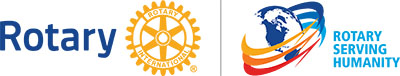 2.   LIFESTYLE DISEASES
 NON-COMMUNICABLE DISEASE.
 KILL 38 MILLION PEOPLE/ YEAR, 75% DEATHS OCCUR IN
    DEVELOPING COUNTRIES.
 CV DISEASE ACCOUNT FOR THE MOST, FOLLOWED BY CA, RESPIRATORY 
     & DIABETES.
CAUSES
 PHYSICAL INACTIVITY.
 UNHEALTHY DIETS, HARMFUL USE OF ALCOHOL & TOBACCO.
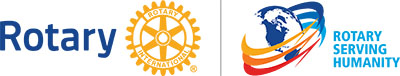 RAPID UNPLANNED URBANIZATION & GLOBALIZATION.
 UNHEALTHY LIFESTYLES.
ROLE OF CLUB
 EDUCATE & CREATE AWARENESS.
 REORIENTING HEALTH SYSTEMS.
 EARLY DETECTION & TIMELY TREATMENT.
 DG GOPAL IS STARTING A VERY BIG WAY “DIABETES” ORIENTATION CAMPS, ALSO TYING-UP WITH NEIGHBOURING DIST.
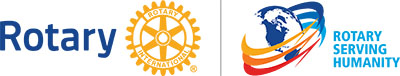 TB AWARENESS & Rx

 TB IS TOP INFECTIOUS DISEASE KILLER WORLDWIDE.
 95% TB DEATHS OCCUR IN LOW & MIDDLE INCOME COUNTRIES.
 TB IS LEADING KILLER OF HIV+ PEOPLE.
 5 LACS PEOPLE DEVELOPED MDR IN 2015.

CLUB’S ROLE
  CONTINUE ONGOING TB PROJECTS.
 RAISE AWARENESS FOR TB PREVENTION & CONTROL.
 CARE & PREVENTION.
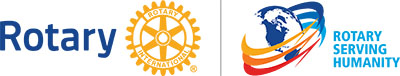 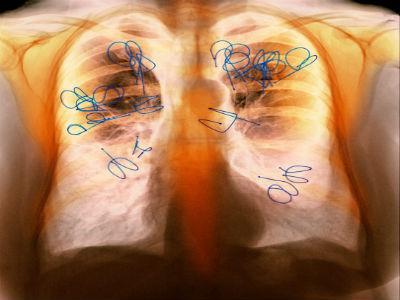 • The tuberculosis epidemic, that kills two Indians every three minutes showed no signs of abating in 2015 as the city registered a 20% increase in the number of patients registered for treatment over the last year. 
(Courtesy: TOI of 20/03/16)
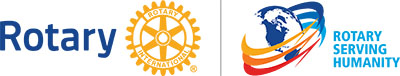 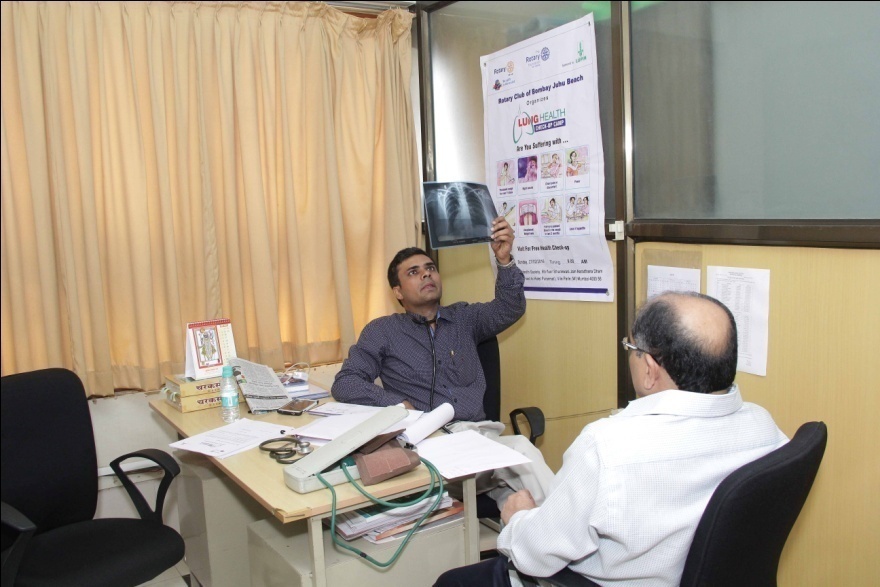 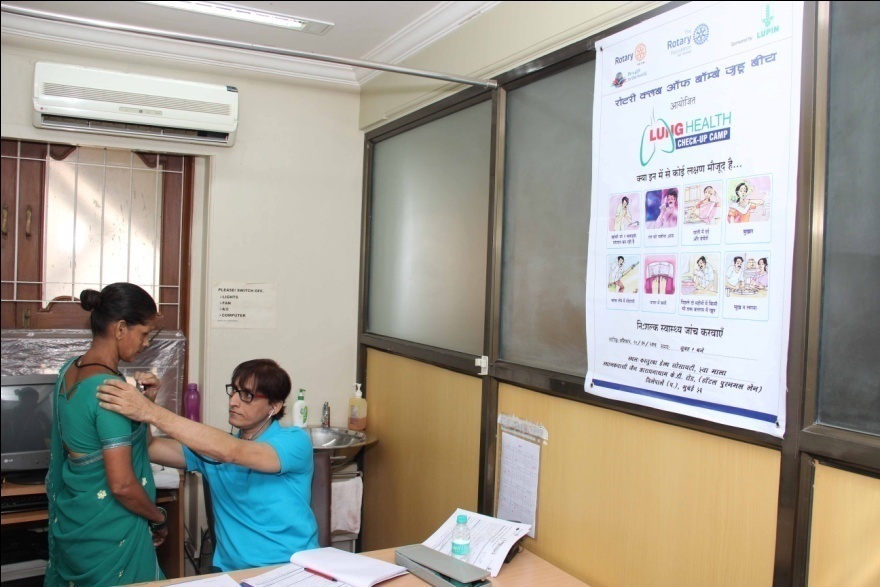 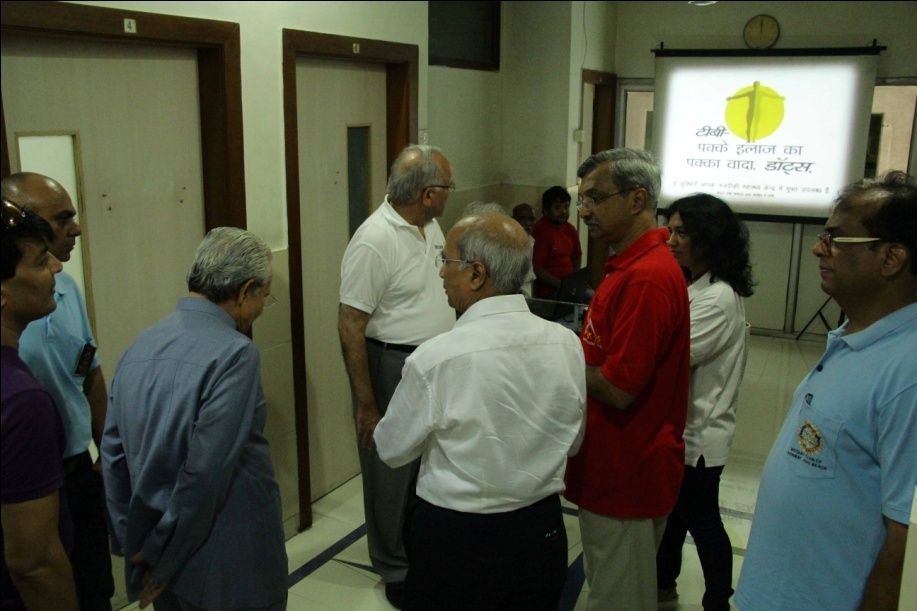 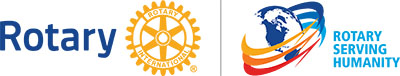 4.   HOSPITAL  UPGRADATION
 SURVEY LOCAL BMC WARDS / HOSPITALS / DAYCARE CENTRES.
 PREPARE LIST OF THINGS REQUIRED.
 ARRANGE / FULFILL THE REQUIREMENTS.
 VISIT REGULARLY.
 SEEK GLOBAL GRANT.
 PUT CLUB’S NAME / PROJECT / DONOR’S NAME ETC.
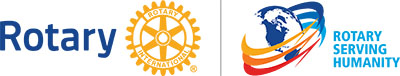 4.   HOSPITAL  UPGRADATION
 RC BAYVIEW DONATED PORTABLE X-RAY MACHINE TO WADIA HOSPITAL, PAREL.
 RC QUEEN’S NECKLACE SPONSORED EQUIPMENTS REQD FOR ‘BLOOD BANK’ @ SOMAIYA HOSPITAL. DONATED ‘TONOMETER’ TO CONWEST JAIN CLINIC, SPONSORING 8 NICU @ RUKMANI HOSPITAL & SET-UP OF ‘LOCAL REHABILITATION CENTRE’.
 RC VERSOVA THRU’ GLOBAL GRANT UPGRADED ICU, DONATED MAMMOGRAPHY MACHINE & STARTED NEW OPD AT BSES HOSPITAL. DONATED 5 DIALYSIS MACHINES TO R.K. MISSION HOSPITAL, KHAR.
 RCB JUHU BEACH INSTALLED 7 DIALYSIS MACHINES & A ‘RO PLANT’ AT DR. BABASAHEB AMBEDKAR SHATABDI HOSPITAL, KANDIVALI-WEST. CHARGES RS. 200/-UNDER PPP MODEL WITH MCGM. RUNNING COST BORNE BY NEMINATHJI JAIN FOUNDATION. SPACE PROVIDED BY MCGM.
 RCB NARIMAN POINT DONATED A DIALYSIS MACHINE TO M. DADHICH HOSPITAL, S’CRUZ-EAST & TO NANA PALKER HOSPITAL, PAREL.
 RC NORTH-WEST & WEST ARE ANOTHER EXAMPLES.
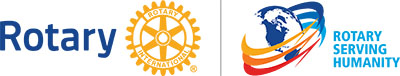 4.   HOSPITAL  UPGRADATION
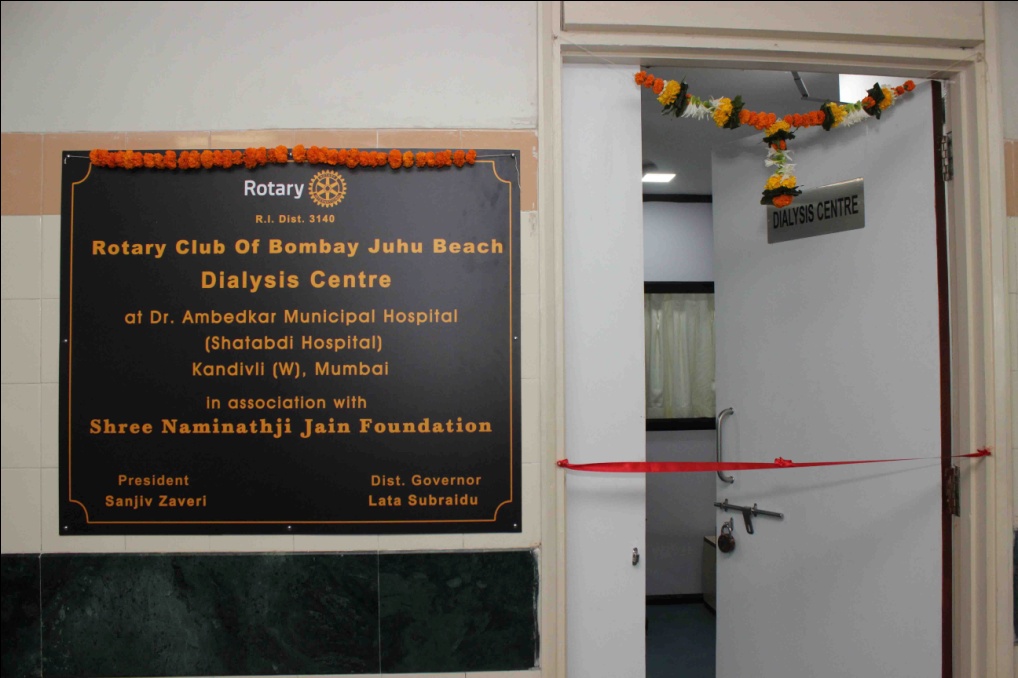 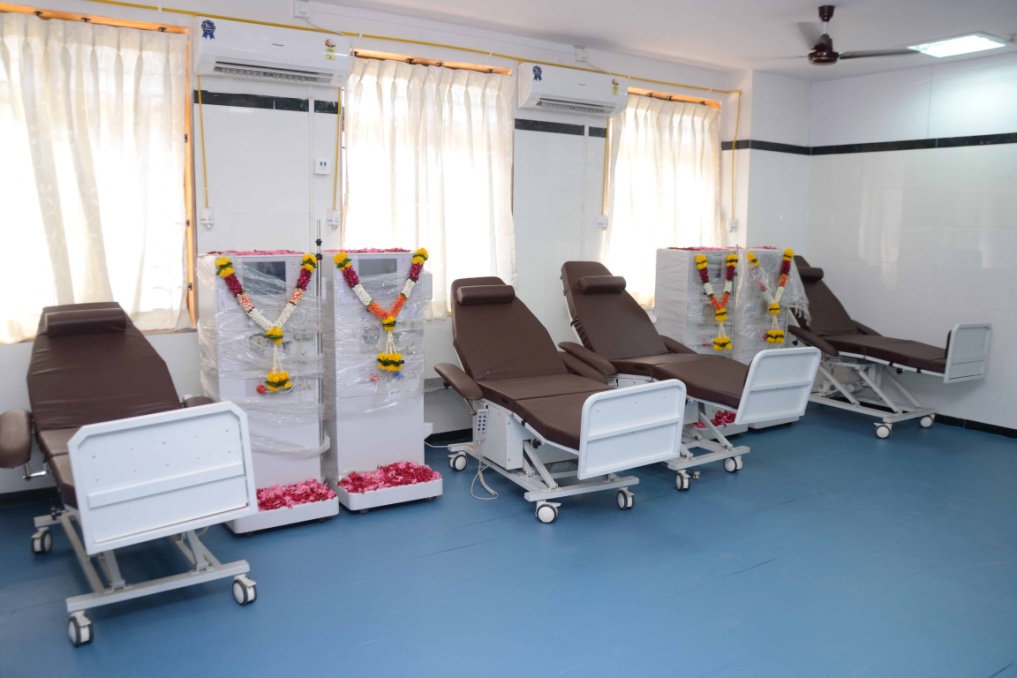 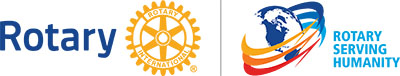 5.   ALTERNATIVE  MEDICINES
 IDENTIFY THE LEADING ALTERNATIVE SYSTEMS OF MEDICINE.
 ORGANIZE SEMINARS / CAMPS ETC.
 INVITE SPEAKERS FROM DIFFERENT SYSTEMS OF MEDICINE.
 JOIN WITH DISTRICT’S MEGA MEDICAL CAMPS.
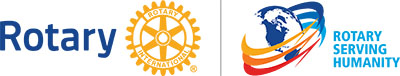 THANK YOU.
DR. KRISHNA KUMAR
AVENUE CHAIR – COMMUNITY SERVICE MEDICAL-II